Common Ground Question:
Where does dishonesty show up frequently today?
[Speaker Notes: Politics.

Religion.

Dating & Marriage.

Taxes.

Business Negotiations.

Social Media.

Academic Cheating or Plagarism.

Point:  Satan has done a good job of spreading dishonesty all over the world.  THEREFORE, being honest gives us a chance to TRULY let our light shine!]
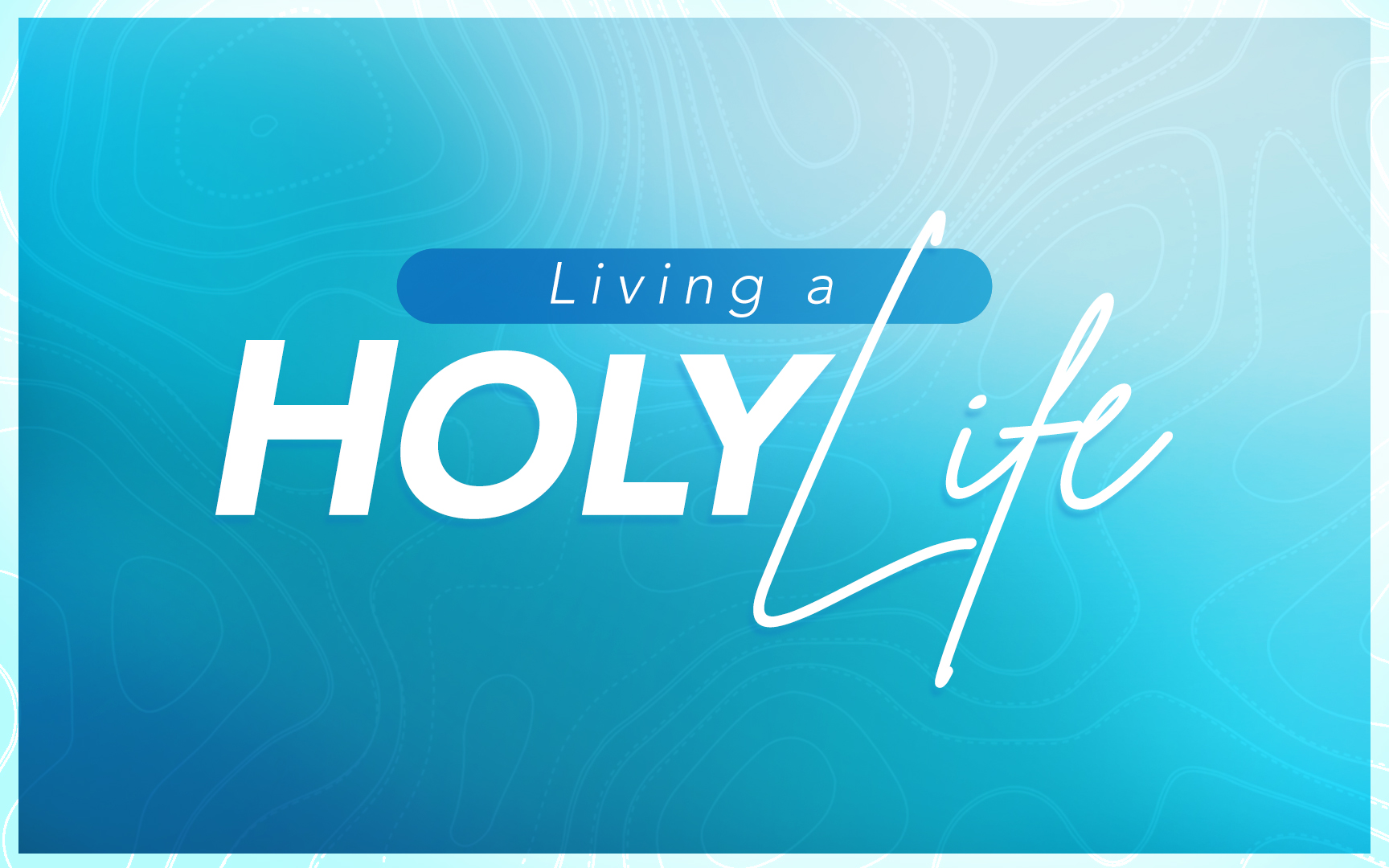 Lesson 1:       The Call To Live Holy Lives
Lesson 2:       Overcoming Greed with Contentment
Lesson 3:       Overcoming Pride with Humility
Lesson 4:       Overcoming Lust with Purity
Lesson 5:       Overcoming Anger with Gentleness
Lesson 6:       Overcoming Dishonesty with Truthfulness
Lesson 7:       Overcoming Strife with Kindness
Lesson 8:       Overcoming Loneliness with Community
Lesson 9:       Overcoming Anxiety with Peace
Lesson 10:     Overcoming Lukewarm Devotion with Zeal
Lesson 11:     Overcoming Short-Term Thinking with Patience
Lesson 12:     Overcoming Lack of Discipline with Self-Control
Lesson 13:     The Greatest of These Is Love
[Speaker Notes: Notice this is not just a class on sin. 

We are interested in doing more than define these…]
Dishonesty In The Early Church Acts 5:1-5
5:1 But a man named Ananias, with his wife Sapphira, sold a piece of property, 2 and kept back some of the price for himself, with his wife’s full knowledge, and bringing a portion of it, he laid it at the apostles’ feet. 3 But Peter said, “Ananias, why has Satan filled your heart to lie to the Holy Spirit and to keep back some of the price of the land? 4 While it remained unsold, did it not remain your own? And after it was sold, was it not under your control? Why is it that you have conceived this deed in your heart? You have not lied to men but to God.” 5 And as he heard these words, Ananias fell down and breathed his last; and great fear came over all who heard of it.

What are the factors that led to Ananias lying?
[Speaker Notes: Greed.

Failure of Spouse to Object.

Pride (public display with apostles.)

Lack of Integrity to Just Admit he wanted to keep a portion.

Pressure to look like others?

Desire to impress others.

Influence of Satan on his heart – what did that look like?  Thinking like the world thinks.

Lack of Respect for the Apostles.

Lack of Respect for the Lord.

Lack of love for his wife.

Lack of love for fellow saints.

When Sapharia comes in – not only is she trying to look good, but by herself, she decides to stick to the plan to protect her husband.]
Colossians 3:9-10
Dishonesty
9 Do not lie to one another, since you laid aside the old self with its evil practices, 10 and have put on the new self who is being renewed to a true knowledge according to the image of the One who created him—
[Speaker Notes: Need to see how broad this is…]
Ephesians 4:20-25
Dishonesty
20 But you did not learn Christ in this way, 21 if indeed you have heard Him and have been taught in Him, just as truth is in Jesus, 22 that, in reference to your former manner of life, you lay aside the old self, which is being corrupted in accordance with the lusts of deceit, 23 and that you be renewed in the spirit of your mind, 24 and put on the new self, which in the likeness of God has been created in righteousness and holiness of the truth.
25 Therefore, laying aside falsehood, speak truth each one of you with his neighbor, for we are members of one another.
Dishonesty
[Speaker Notes: Need to see how extensive this is, and how it is connected to speech.]
Definitions
Lying: the sin of purposefully making an untrue statement.
Example: Pr. 12:22, 19:5,9, Acts 5:1-11
Deceiving: the sin of acting in such a way as to leave a false or misleading impression, especially with the intent to deceive.
Example: Ephesians 5:6, Titus 1:10
Bearing False Witness/Testimony: the sin of lying or being deceitful especially in court or a similar settings.
Example: Ex. 20:16, Matt. 26:59-61 & Matt. 28:15
[Speaker Notes: False Witness or False Testimony: Can be everything from giving damaging false testimony during a trial to being dishonest when you are getting grilled by your parents.

False Witnesses Only:  The problem with this line of thinking is that it focuses to much on the specific command and not at all on the righteousness or reason for the command.  There are some people who really do believe they only have to tell the truth if they are under oath.  They think the rest of life is a “what works best for me free for all”  This is totally unbiblical.  

Certainly perjury is wrong, but all lying is wrong.  So why didn’t God list ALL lying as one of the 10 commandments – I imagine it was a matter of mercy.  God can forgive liars who repent.  AND many children lie before they even know how morally wrong it is, God let the family deal with]
When people turn to dishonesty, what are they usually trying to accomplish…?
In Business Settings? (Amos 8:4-6) 
In Mass Communication? (Jeremiah 14:13-16, Jeremiah 28:1-17) 
Between Children & Parents? (Genesis 37:31-36) 
In Marriage? (Proverbs 30:20)
Revelation 21:8, 22:15
Bible Study 101: We let clear passages help us understand difficult passage.
“But for the cowardly and unbelieving and abominable and murderers and immoral persons and sorcerers and idolaters and all liars, their part will be in the lake that burns with fire and brimstone, which is the second death.”

“Outside are the dogs and the sorcerers and the immoral persons and the murderers and the idolaters, and everyone who loves and practices lying.”
[Speaker Notes: Was Peter right to lie to save his life as he warmed his hands around the fire?  NO.  His denials of Jesus were one of the greatest sins of his recorded life!]
Luke 14:16-20
How does God feel about us making excuses to avoid obeying Him?
A Reason Is A Reason, But An Excuse Is Just A Dressed-Up Lie.
Coming Face To Face With The Condition of My Heart
“The good man out of the good treasure of his heart brings forth what is good; and the evil man out of the evil treasure brings forth what is evil; for his mouth speaks from that which fills his heart.” - Luke 6:45
I want to live with the highest standards of integrity.
In our marriage, we practice the policy of total openness.
[Speaker Notes: John Maxwell – Success is for those who know me best, to love and respect me most.]
High Standards of Integrity: Job 31:5-6, 29-30, 33-34
Personal Determination: 
I will be open and honest so that I am worthy of your trust.
I will speak the truth in love:
Love in my motivations. Love in my word choices. Love in my tone of voice.
I will tell you the truth, even when it is hard to hear.
I will guard my speech to filter fleeting thoughts that are selfish or ungrateful, (James 1:26, 3:9-10) but, I will not withhold information to mislead you.
When I realize I have failed, you will hear it from me first.
Marriage: Policy of Total Openness
Radical Honesty: “Complete honesty about one’s feelings, past experiences, present activities, and future plans.”
“Love Busters” by Willard F. Harley, Jr. 
I will proactively tell you about anything you have a reasonable expectation or desire to know. I will fully and truthfully answer any question you wish to ask. 
I will not burden you with unwelcome details or share confidential information God would expect me to keep private.
No One Is Surprised By Jezebel’s Lies.1 Kings 16:31, 21:5-14
How can we overcome past experiences or habits that contribute to dishonesty?
Matthew 5:37, John 15:15, Romans 1:18, 1 Peter 3:8-17
[Speaker Notes: When in doubt, I would much rather err on the side of honesty than on the side of deceit.]
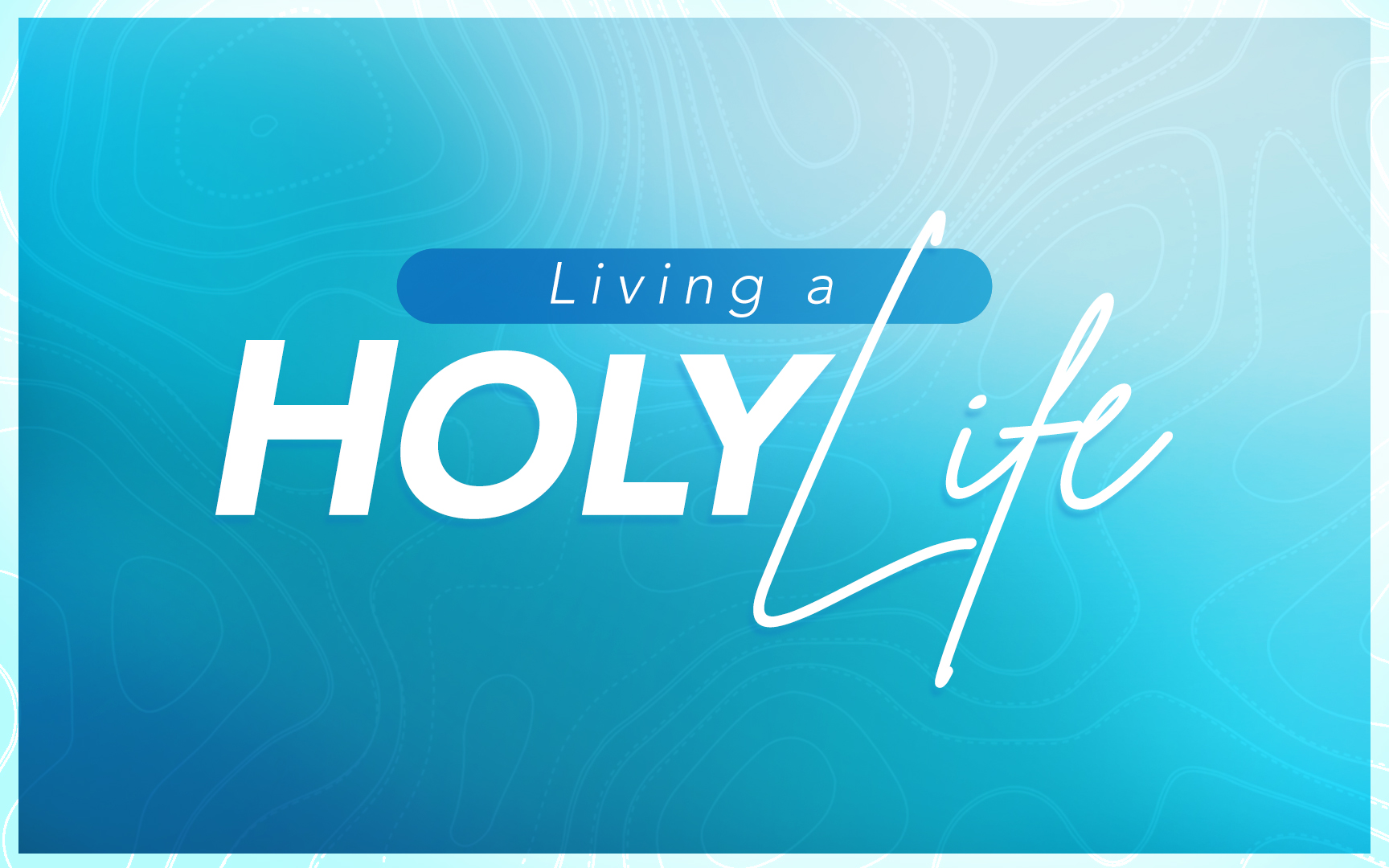